Epidemic Simulator
Lai Wei
Project Description
Goal: Simulate spread of virus based on SEIRD model 
Method: Solve systems of Ordinary Differential Equations numerically using Runge–Kutta method
Graph: Line plots of each group plus the cumulative count of infection
Set-Up of The Model
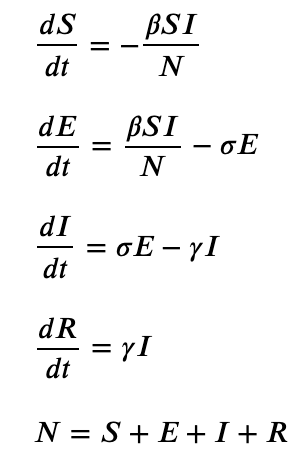 Virus Mutation - Type I
Lethality
Infectivity
Mutation
Virus Mutation - Type I
Virus Mutation - Type II
Government Response: LockDown
Reference
Cover Photo by: https://www.ukri.org/news/laser-study-to-understand-virus-spread/
Model Set-up: Menda, K., Laird, L., Kochenderfer, M.J. et al. Explaining COVID-19 outbreaks with reactive SEIRD models. Sci Rep 11, 17905 (2021). https://doi.org/10.1038/s41598-021-97260-0